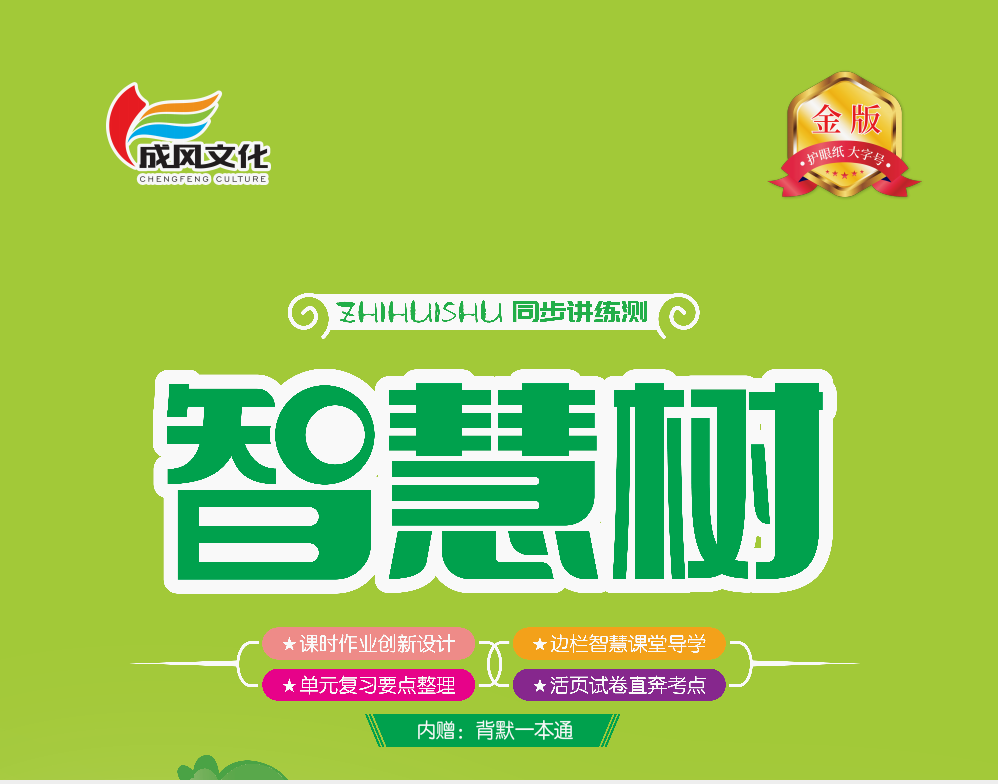 第六单元  阅读
12  荷叶圆圆
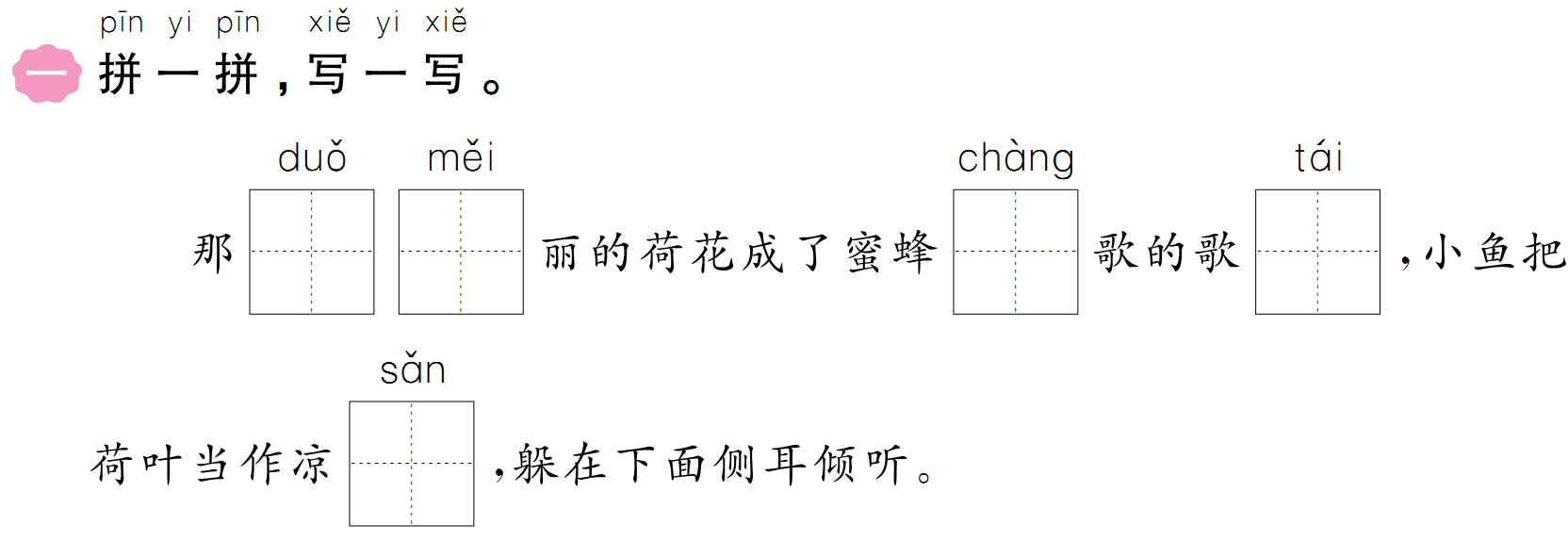 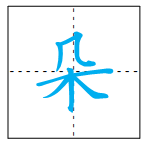 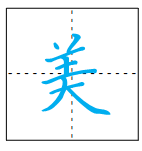 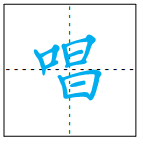 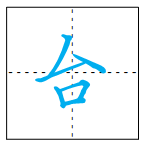 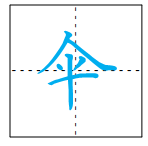 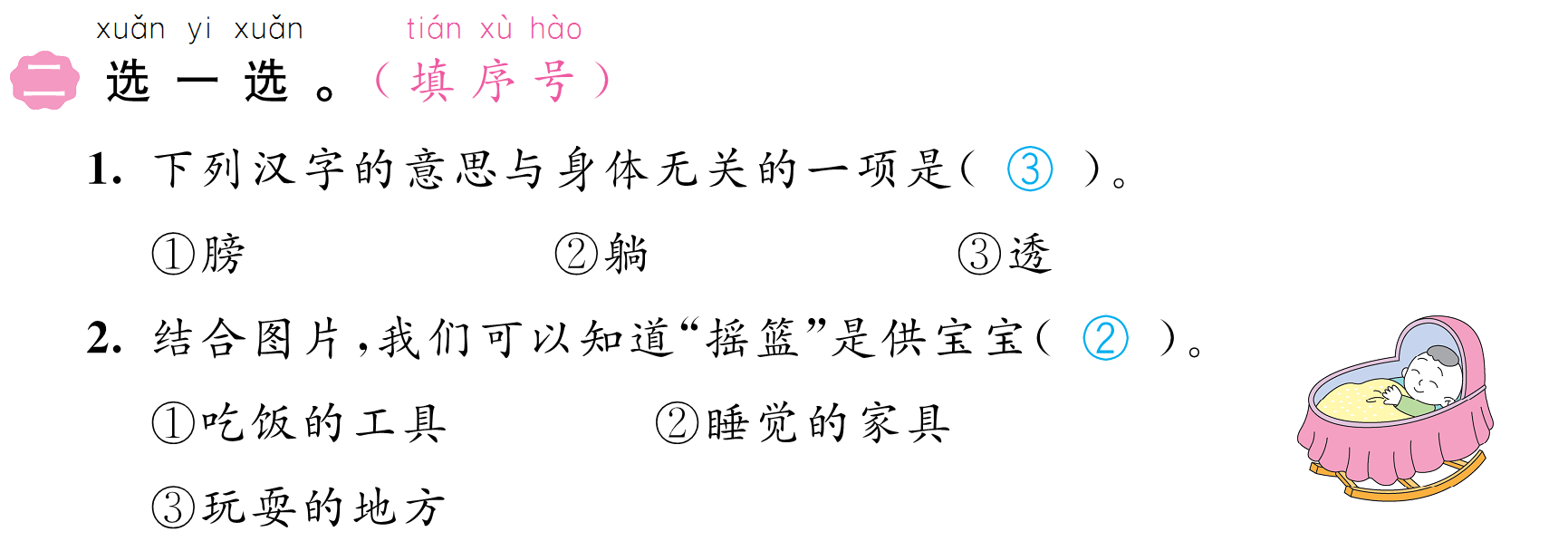 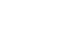 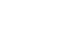 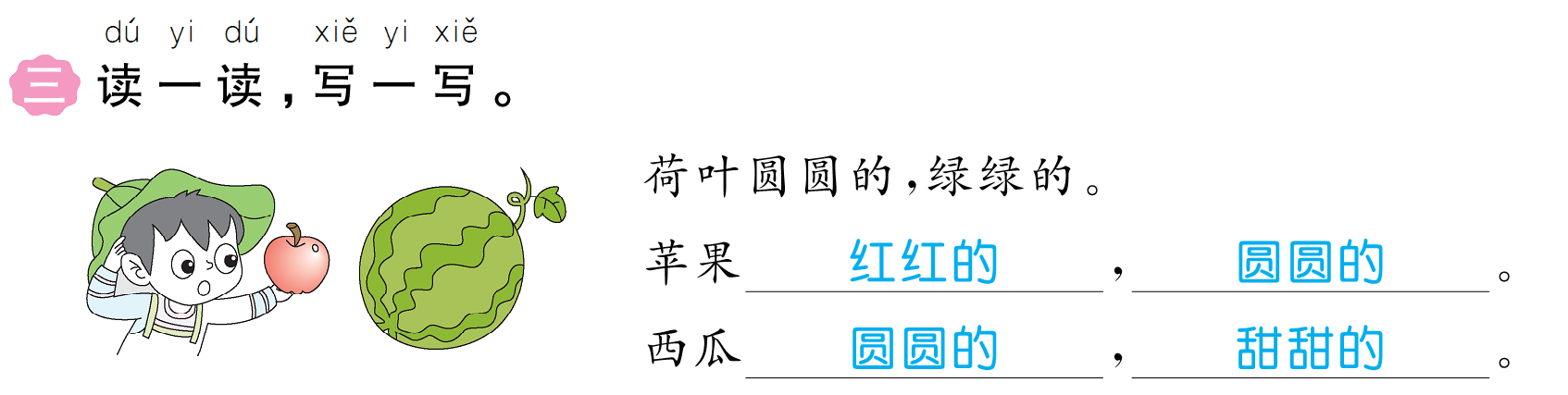 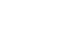 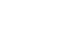 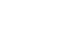 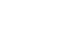 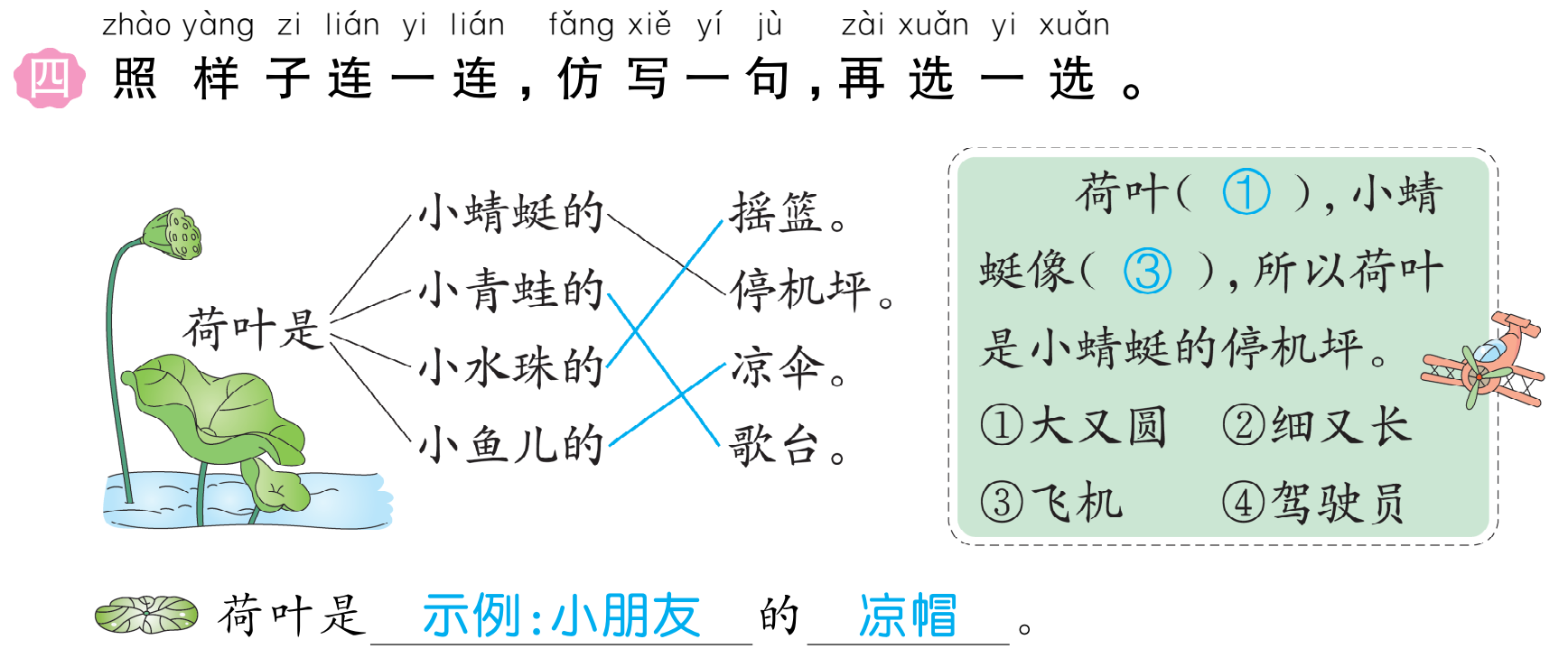 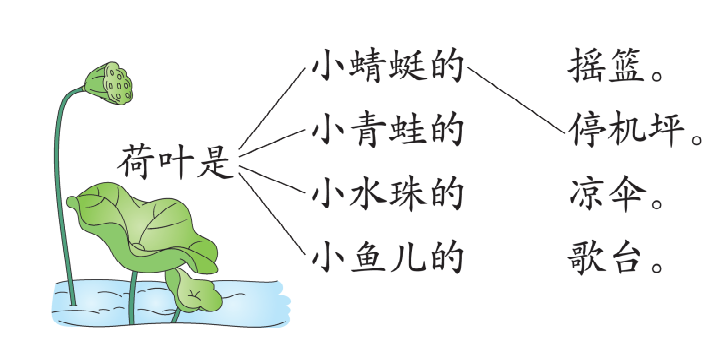 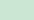 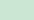 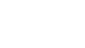 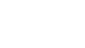 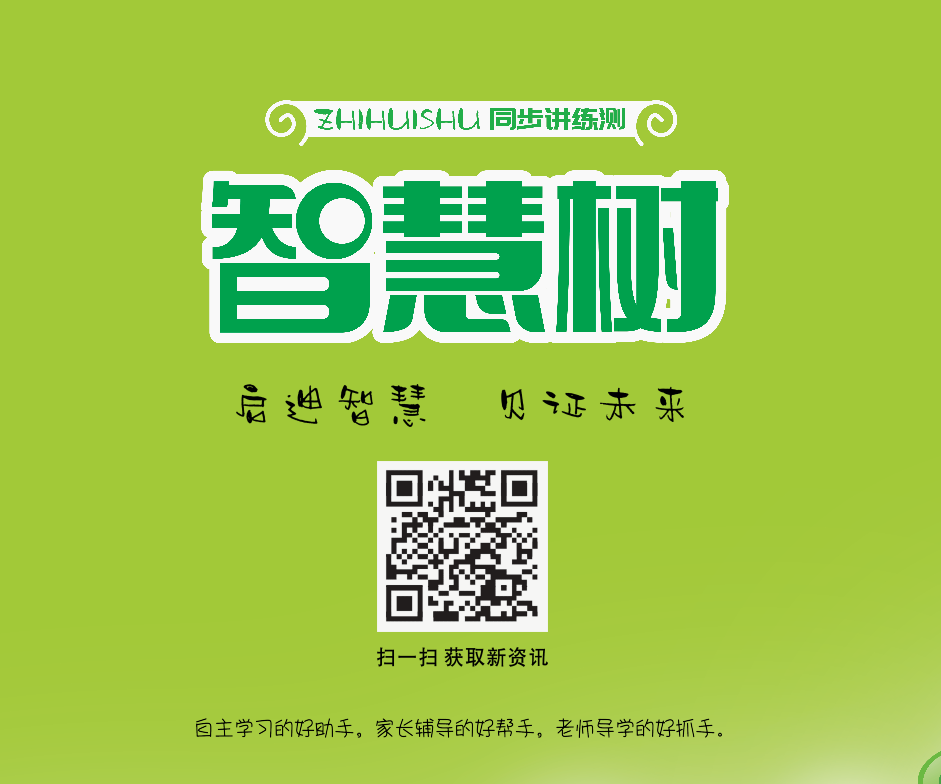 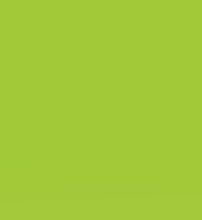